WELCOME  TO  All
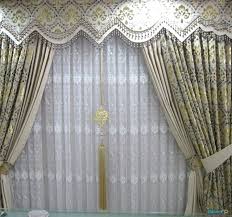 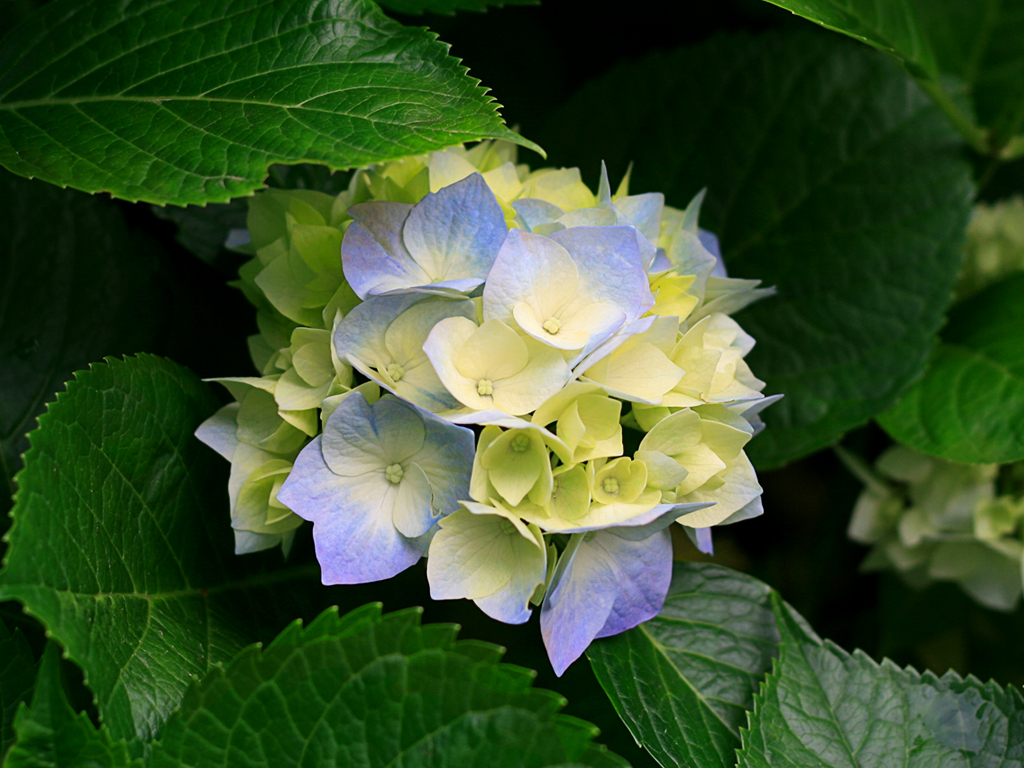 শিক্ষক পরিচিতি
মঞ্জু কান্তি সেন
সহকারি শিক্ষক
বিষ্ণুপুর সরকারি প্রাথমিক বিদ্যালয় 
সোনাগাজী, ফেনি।
ম
ত
গ
স্বা
Subject: English     Class: Five
     Time:40 minutes
Lesson: An Evening with Saikat’s Family

Today’s lesson: Saikat lives ……………make dresses
Learning outcomes:    Student’s will be able to-    1.read the text with correct pronunciation        2. say and write some given questions.   3. make three sentences about their daily   	evening work
.
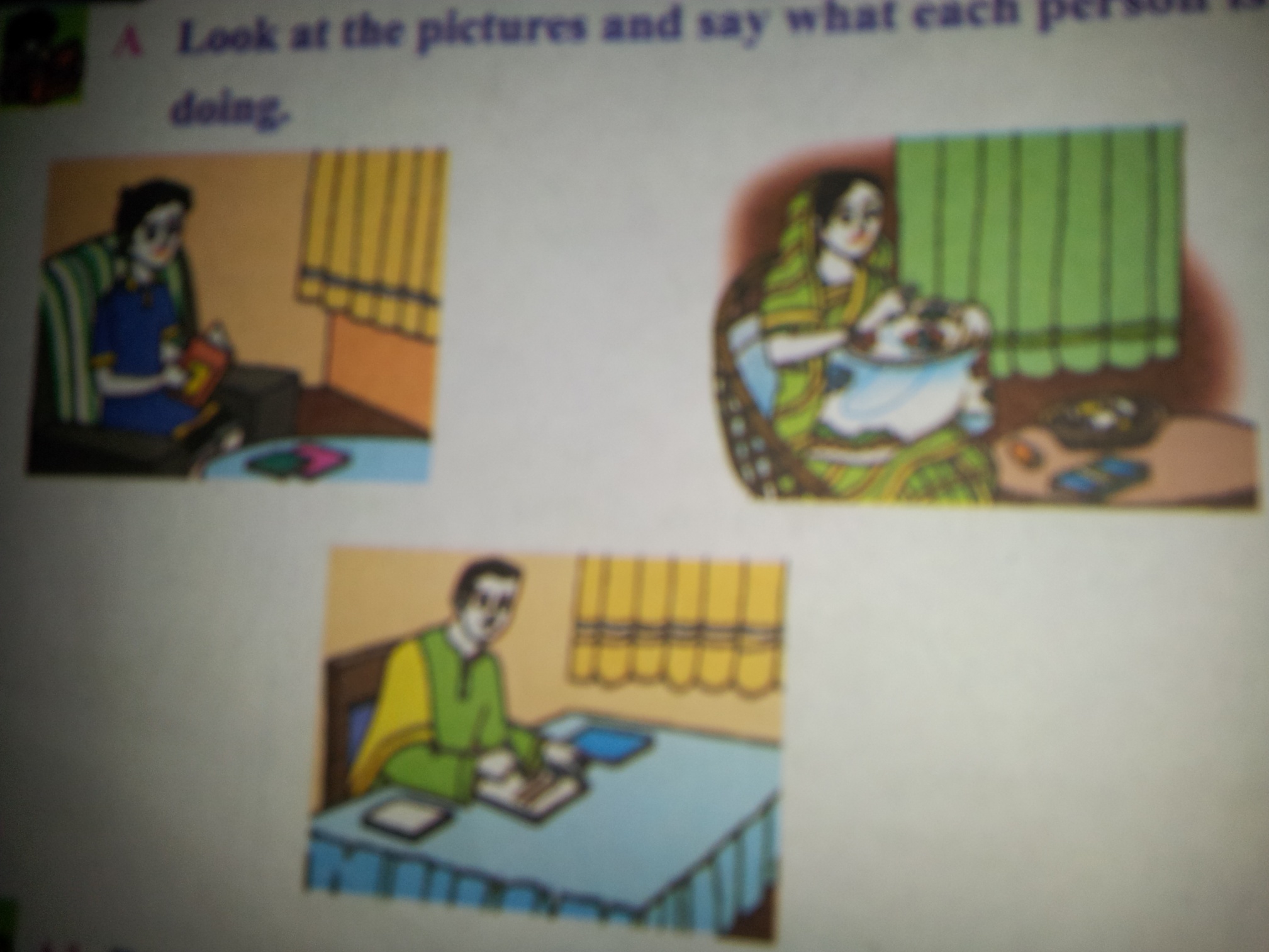 Lesson’s Headline:
An Evening with Saikat’s Family
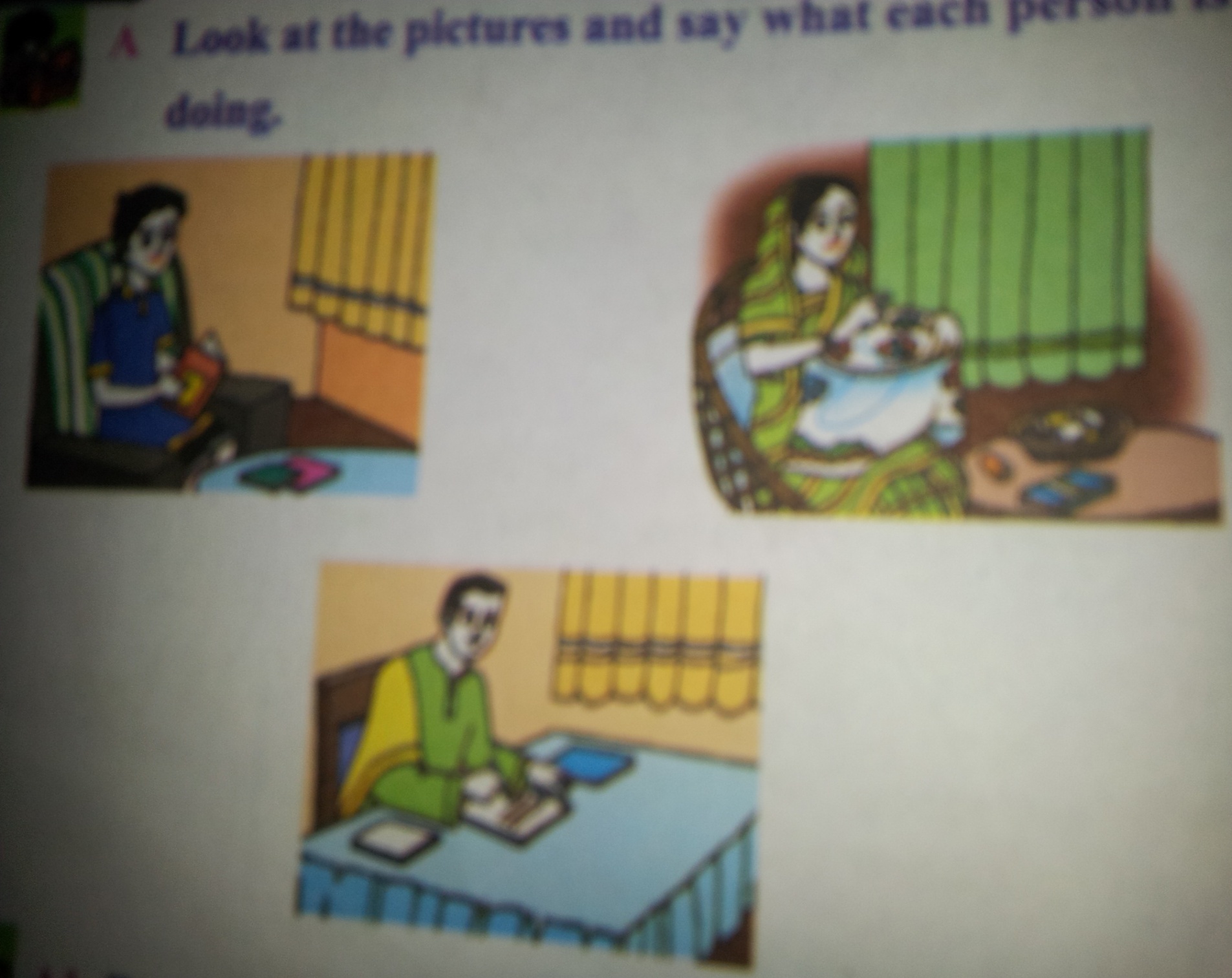 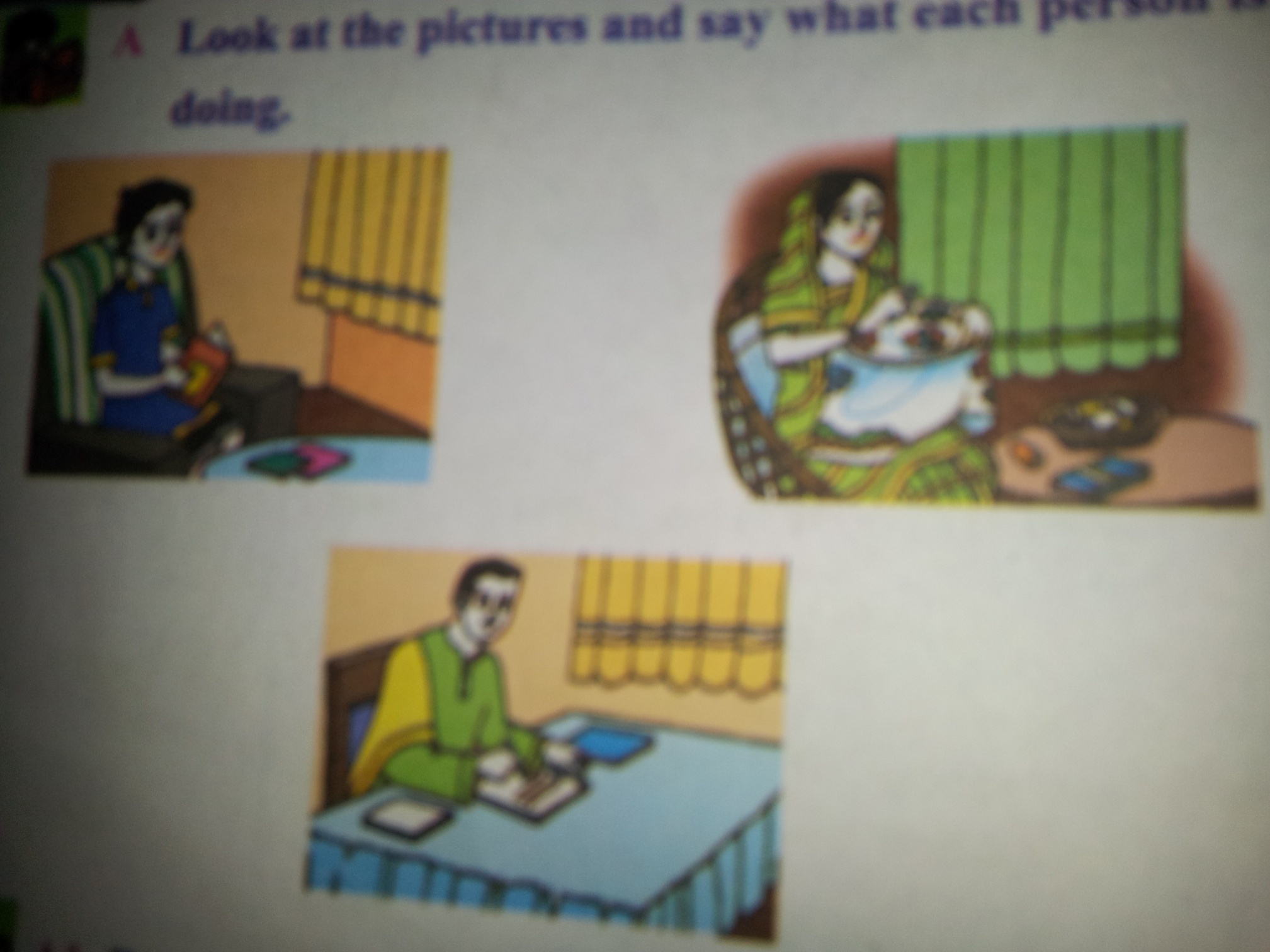 Parents
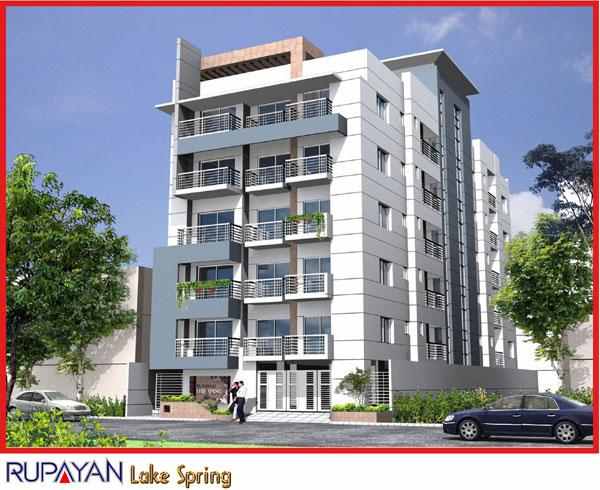 Apartment
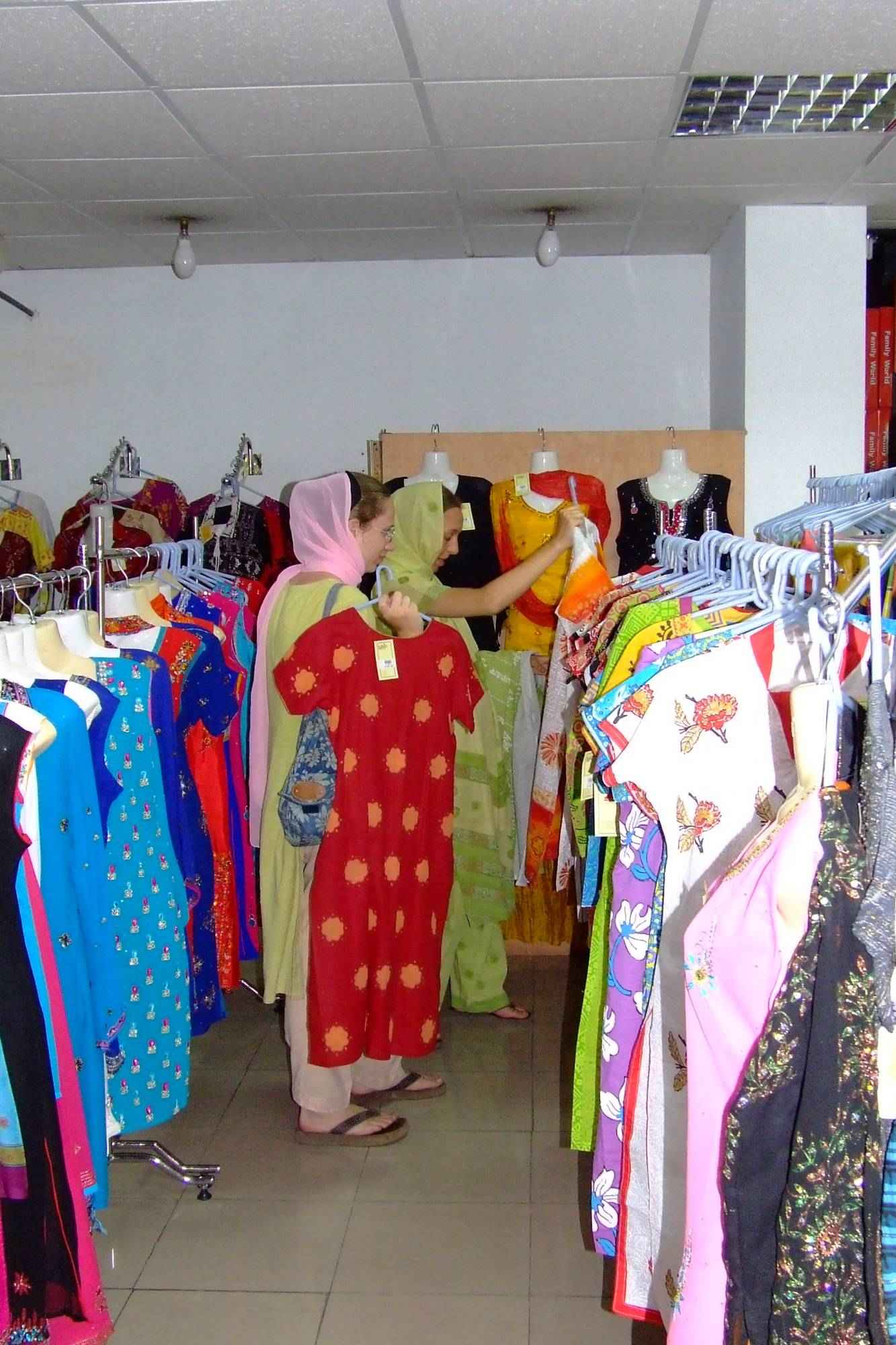 Dresses
Teacher’s  reading
Student’s reading individually.
Student’s will write about saikat’s  and Mom’s  evening work into group
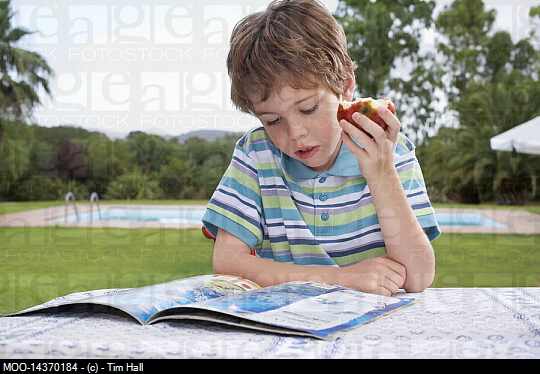 What is Saikat doing ?
 Saikat is reading.
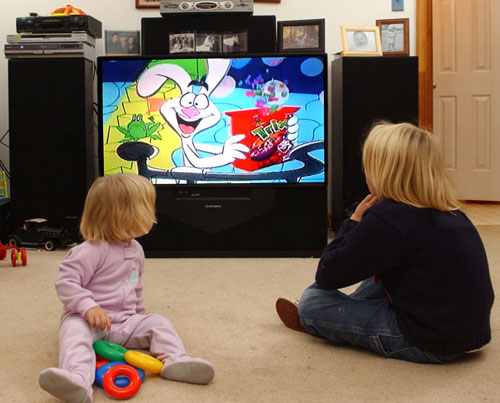 What are they doing? 
They are watching TV cartoon.
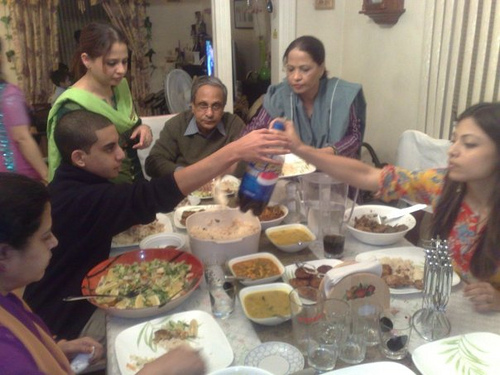 What are they doing ?
They are eating their  dinner.
HOME WORK
Write three sentences  about your evening work.
THANK YOU ALL
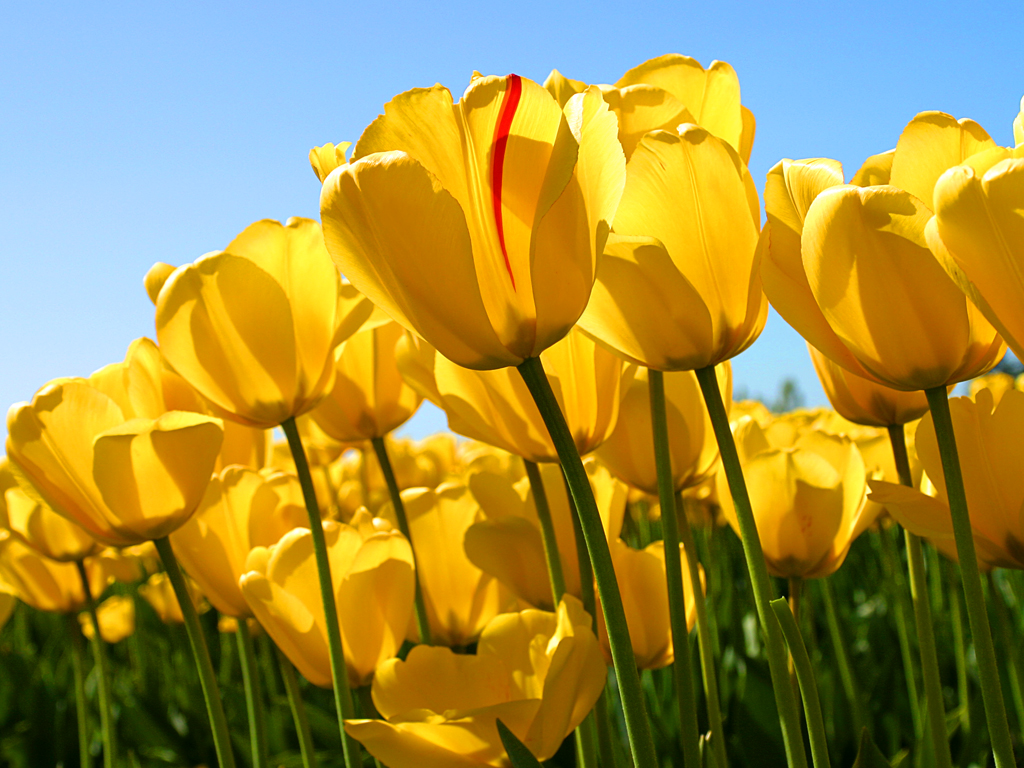